I germanismi nel ladino dell’Alto Adige
Giampaolo SalviUniversità Eötvös Loránd – Budapest
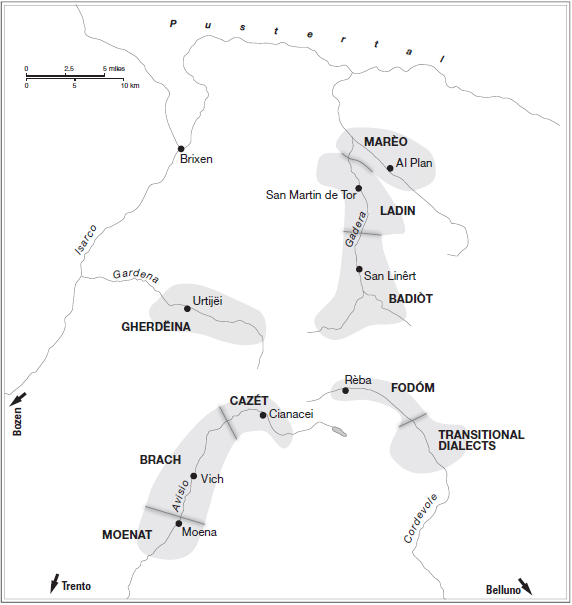 1. Il 90% dei gardenesi e il 70% dei badiotti e marebbani dichiara di saper parlare bene sia il tedesco standard sia il dialetto sud-tirolese.
2. Fonetica e fonologia
2.1. Vocalismo 
In gaderano u è passata a y o a ø (l’esito dipende dai singoli dialetti e, all’interno di un dialetto, dal contesto fonetico): lat. crūdu ‘crudo’ > gad. [ˈkry], lat. cūna > mar. [ˈkøna], bad. [ˈkyna]; lat. frūctu ‘frutto’ > gad. [ˈfryt]. Il fenomeno riguarda solo la vocale tonica ed è quindi indipendente dal fenomeno gallo-romanzo, che invece tocca tutte le u del latino volgare. Anche ɔ in posizione di allungamento dà, come riduzione del dittongo originario, una vocale palatale arrotondata, che può essere ø o y (anche qui l’esito dipende dai singoli dialetti e, all’interno di un dialetto, dal contesto fonetico): *core ‘cuore’ > gad. [ˈkøːr], nouem ‘nove’ > mar. [ˈnø], bad. [ˈny], focu ‘fuoco’ > mar. [ˈfy], bad. [ˈfyːk].
2. Fonetica e fonologia
2.1. Vocalismo 
Gaderano e gardenese non presentano vocale d’appoggio dopo occlusiva + l: gad., gard. [ˈdopl], [ˈvedl].
2. Fonetica e fonologia
2.2. Consonantismo
Gaderano e gardenese hanno incorporato, attraverso i molti prestiti tedeschi, il fonema 
/h/ nel loro sistema fonematico (realizzato come una fricativa dorsale): gad. [ˈrɛːhl] ‘capriolo’, gard. [hekəlˈne] ‘lavorare all’uncinetto’.
2. Fonetica e fonologia
2.2. Consonantismo
Per influsso dei dialetti tirolesi in gardenese si è diffusa la pronuncia fricativa velare di r.
2. Fonetica e fonologia
2.2. Consonantismo
Da attribuire a influsso tedesco sarà anche la risoluzione gardenese di ɲ in nj, risp. -ni in posizione finale: [ˈlænja] ‘legna’, [aˈrani] ‘ragno’.
3. Morfologia
3. Morfologia
Gaderano e gardenese possiedono anche una forma di pronome soggetto impersonale generico: mar. [aŋ]/[-(o)ŋ], bad. [aŋ]/[-(ə/u)ŋ], gard. [ŋ]/[-(ə)ŋ]:
 
a.	(gard.) 	ʃə n ˈa ˈsuən, ˈva-ŋ a durˈmi (se an 				hanno sonno, vanno-an a dormire)
			‘se si ha sonno, si va a dormire’
b. (bad.) aŋ ˈe ʒyːs (an sono andati)
4. Sintassi
4.1. Sintagma nominale
Uso dell’articolo. Diversamente dai dialetti italiani settentrionali, nelle varietà ladine atesine non si usa l’articolo definito davanti al possessivo usato come determinante: bad. [ˈtya ˈcoːra] ‘la tua capra’, gard. [ˈti ˈtʃæwra], fass. [ˈtia ˈtʃawra]
4. Sintassi
4.1. Sintagma nominale
In gaderano e gardenese il riferimento generico di un SN plurale si può esprimere con l’articolo definito, come in genere nelle altre lingue romanze, ma anche senza articolo, come nelle lingue germaniche:
 
(bad.)	(i) ˈcaŋs ˈe də ˈboɲ kumˈpaːɲs d la pərˈsona
		([i] cani sono di buoni amici di la persona)
		‘i cani sono buoni amici dell’uomo’
4. Sintassi
4.2. Sintagma verbale
Negazione: in gaderano e gardenese abbiamo normalmente due elementi, uno che precede e l’altro che segue il verbo flesso (a)-(b), anche se in alcuni contesti (come quando la negazione è espletiva) è possibile usare la sola particella preverbale (c): 

(bad.)	ˈana nə ˈvaɲ ˈnia 
(gard.)	ˈana nə ˈvæŋ ˈnia (A. non viene nulla) ‘Anna non viene’
(gard.) 	ˈrita ˈlæwra dəˈplu də ˈkæl kə la nə məˈsæsa	
			(R. lavora di-più di quello che essa non dovesse)
			‘Rita lavora più di quanto (non) dovrebbe’
 
Come frutto di un’evoluzione recente, in gardenese e alto badiotto, la particella preverbale può essere omessa nel parlato spontaneo: gard. [l ˈvæŋ nia]  (egli viene nulla) ‘non viene’.
4. Sintassi
4.2. Sintagma verbale
Costruzioni verbo+locativo. Caratteristico di gaderano e gardenese è anche un uso molto produttivo della struttura verbo + avverbio, molto diffusa in Italia settentrionale, ma ulteriormente sviluppata qui sul modello dei verbi tedeschi con particella avverbiale, di cui le formazioni ladine rappresentano spesso dei calchi: 
gard. tò su (prendere su) ‘raccogliere, assumere’ (ted. auf-nehmen)
pensé do (pensare dietro) ‘riflettere’ (ted. nach-denken)
dì ora (dire fuori) ‘dire fino in fondo, spiattellare’ (ted. aus-sagen)
mëter pro (mettere presso) ‘aggiungere’ (ted. zu-setzen)
bad. odëi ite (vedere dentro) ‘comprendere’ (ted. ein-sehen)
se slarié fora (allargarsi fuori) ‘espandersi’ (ted. sich aus-breiten)
tó sö (prendere-su) ‘raccogliere, accogliere, registrare (su nastro, ecc.)’ (ted. auf-nehmen) 
(queste formazioni non sono estranee neanche alle altre varietà, anche se sono molto meno diffuse).
4. Sintassi
4.3. Struttura della frase
Ordine delle parole ed espressione del soggetto. Gaderano e gardenese possono essere descritti come lingue con verbo in seconda posizione, caratterizzate da una asimmetria tra l’ordine delle parole nella principale e quello delle subordinate: mentre infatti nelle frasi subordinate l’ordine delle parole è normalmente SVX, nelle principali è possibile anteporre un qualsiasi costituente in posizione immediatamente preverbale; questa anteposizione provoca l’inversione soggetto-verbo finito, sia con i soggetti pronominali (a,c) che con i soggetti lessicali (b) (ma con limitazioni in alcuni dialetti); in particolare, se l’elemento anteposto è l’oggetto diretto (con funzione di topic), non compare clitico di ripresa (c): 
 
a. (gard.) iˈlo ˈa-l ʃkumənˈtʃa a məˈne na ˈʃtleta ˈvita (= XAuxSVptcp…)
	(lì ha-egli[cl] cominciato a condurre una cattiva vita)
b. 	ˈkæʃt ˈan ˈiə naˈdel də ˈʒuəbja (= XVS…)
	(quest’ anno è Natale di giovedì) ‘quest’anno Natale è di giovedì’
c.	ˈkæla ˈe-i puˈdu mə kumˈpre dan ˈtræj ˈani  (= OAuxSVptcp…)
	(quella ho-io[cl] potuto mi comprare davanti tre anni)
	‘quella, ho potuto comprarmela tre anni fa’
 
Il sistema V2 è tipico delle frasi principali, ma si può usare anche in alcuni tipi di subordinate (ma non nelle relative e nelle interrogative indirette).
4. Sintassi
4.3. Struttura della frase
In mancanza di documentazione è difficile decidere se il sistema V2 di queste varietà sia dovuto a un influsso delle varietà germaniche (tedesco e dialetti tirolesi) a contatto, come si è ritenuto tradizionalmente, o sia una conservazione del sistema V2 delle lingue romanze antiche, eventualmente favorita dal contatto linguistico. Il V2 ladino è in ogni caso differente sia da quello tedesco (che nelle subordinate ha il verbo in posizione finale), sia da quello romanzo antico, rispetto al quale è più rigido, non permettendo i vari tipi di dislocazione a sinistra che quello permetteva. Analogie più marcate sono riscontrabili con il sistema V2 del romancio grigionese, anche se sarebbero necessari studi comparativi più approfonditi.
4. Sintassi
4.3. Struttura della frase
Il verbo può occupare anche la prima posizione nell’ordine lineare: questo accade regolarmente nelle domande totali (a) e tutte le volte che il soggetto preverbale rimane non espresso (b): infatti l’espressione del soggetto preverbale non è obbligatoria in quei casi in cui non esista un clitico soggetto:

a. 	(gard.)ˈʃkriʃ pa maˈria na ˈlætra ? (= VqS…)
			(scrive q M. una lettera) 
			‘Maria scrive una lettera?’ 
b. 	ˈe ˈpja ŋ paˈvæl (= V…) (ho preso una farfalla)
4. Sintassi
4.3. Struttura della frase
Inoltre, nel caso di due o più verbi congiunti che abbiano lo stesso soggetto, normalmente il soggetto (anche se clitico) non viene ripetuto: 

(gard.)l ˈplu ˈʒæwn ˈva ŋ ˈdi da ˈsi ˈpɛrə i Ø ˈdiʃ 
		(il più giovane va un giorno da suo padre e dice)
finalˈmæntər ˈiə-l ˈʒit da uŋ ˈpawr i Ø l ˈa pəˈtla
	(infine è-egli[cl] andato da un contadino e l’ ha 	supplicato)
4. Sintassi
4.3. Struttura della frase
A parte il caso delle frasi congiunte, l’espressione del soggetto preverbale è obbligatoria se esiste un clitico soggetto (a); il clitico soggetto non è però mai espresso se il verbo è preceduto da un qualsiasi altro soggetto (b); in alto badiotto, tuttavia, il pronome soggetto libero di 2sg è accompagnato dal rispettivo clitico (c): 

a. 	(gard.)	l ˈa aˈbu ˈsi arpəˈʒoŋ (egli[cl] ha avuto sua eredità)
			‘ha avuto la sua eredità’
l ˈplu ˈʒæwn (**l) ˈva ŋ ˈdi da ˈsi ˈpɛrə
	(il più giovane [egli(cl)] va un giorno da suo padre) 	
c. 	(bad.) 	ˈtø t ˈcantes (tu tu[cl] canti)
4. Sintassi
4.3. Struttura della frase
Il clitico soggetto precede la negazione: 

(gard.)	tə nə ˈfɔvəs nia iˈlo 
			(tu[cl] non eri nulla là) ‘non eri là’
4. Sintassi
4.3. Struttura della frase
Diversamente che in posizione preverbale, un soggetto pieno postverbale può essere accompagnato da un pronome soggetto enclitico: in gardenese questo avviene solo con i soggetti pronominali (a), mentre con i soggetti nominali il clitico non c’è (b), mentre in badiotto la reduplicazione è possibile anche con i soggetti nominali (c): 
 
(gard.) duˈmaŋ ˈva-l ˈæl da l duˈtor da i ˈdænts 
		(domani va-egli[cl] lui da il dottore da i denti)
		‘domani lui va dal dentista’
ˈdlondʒa ˈruf ˈmæt(**-ələs) la muˈtaŋs ˈdoj ˈbantʃ		
	(vicino ruscello mettono [esse(cl)] la bambine due banchi)
	‘vicino al ruscello le bambine mettono due banchi’
c. 	(bad.) iˈniːr ti ˈa-i damaˈnɛ ˈsy kumˈpaːɲs ʃ al ˈes ˈvøja da ˈʒi imˈpara a l ˈmɛːr
	(ieri gli hanno-essi[cl] domandato suoi compagni se egli[cl] avesse voglia di 	andare insieme a il mare) 
	‘Ieri i suoi compagni gli hanno chiesto se avesse voglia di andare con loro al mare’
4. Sintassi
4.3. Struttura della frase
Nei casi in cui le altre lingue romanze (e le varietà ladine come il fassano) usano, per topicalizzare un costituente, la dislocazione a sinistra, con eventuale ripresa clitica, gaderano e gardenese usano la posizione immediatamente preverbale, sempre senza ripresa clitica. Questo vale anche nel caso in cui la topicalizzazione riguardi solo una parte di un costituente, come mostra il fatto che, negli ess. seguenti, abbiamo inversione:

(gard.) 	lawˈrantʃ nən ˈiə-l ˈʃtat ˈtruəps kə lawˈrɔva tə ˈkæʃta ˈfrabika	 
			(operai ne è-esso[cl] stato molti che lavoravano in questa fabbrica)
			‘di operai, ce ne sono stati molti che lavoravano in questa fabbrica’
b.	ˈlibri nən ˈa-l ˈliət ˈpuətʃ (libri ne ha-egli[cl] letto pochi)
	‘libri, ne ha letti pochi’
 
Si noti che, quando abbiamo quantificazione partitiva, l’anteposizione del nome è sempre accompagnata, come in italiano e in francese, dalla presenza del clitico partitivo (n(en)).
4. Sintassi
4.3. Struttura della frase
Costruzione passiva. In gaderano e gardenese anche nei tempi composti si usa ‘venire’:

(gard.) 	la ˈbeʃ ˈiə uˈnida laˈveda 
			(la biancheria è venuta lavata)
			‘si è fatto il bucato’
4. Sintassi
4.3. Struttura della frase
Gaderano e gardenese ammettono anche il passivo dei verbi intransitivi, con valore impersonale:

(gard.)	l ˈiə uˈni baˈla ˈduta ˈnuət 
			(esso è venuto ballato tutta notte)
			‘si è ballato tutta la notte’
4. Sintassi
4.3. Struttura della frase
Particelle. Sempre in gaderano e gardenese si usano ampiamente particelle modalizzanti. Oltre a pa, che è obbligatorio nelle interrogative parziali (mentre in fassano è facoltativo), abbiamo in badiotto anche ma, mo e pö, che, come anche pa, possono tutte comparire per es. nelle frasi iussive, con diversi valori: ma segnala il punto di vista dell’ascoltatore (a), mo il punto di vista del parlante (b), pö un contrasto rispetto a un’aspettativa (c), pa la focalizzazione dell’ordine (d); possono anche ricorrere più particelle insieme (e):

a.	(bad.) ˈtɛ-tə ma n ˈde də vaˈkantsa ! (prendi-ti ma un giorno di vacanza)
putsˈnajə-mə mo ˈinc i calˈtsa ! (pulisci-mi mo anche le scarpe)
ˈmandʒə-l pø kə ʃə ˈnɔ ˈvaɲ-əl ˈfrajt ! (mangia-lo pö che se no viene-egli freddo)
	‘mangialo che se no diventa freddo!’
faˈje-l pa dəsiˈgy ! (fate-lo pa sicuramente) ‘fatelo senz’altro!’
(non stare alzata ad aspettare che lui venga a casa) 
	ˈvaː-tə-ŋ pa pø a durˈmi ! (va-tte-ne pa pö a dormire) ‘va pure a dormire!’
4. Sintassi
4.4. Subordinazione
La costruzione fattitiva è nelle grandi linee simile a quella di italiano e francese (per es. nel fatto che il soggetto lessicale di un infinito transitivo si può esprimere sia con l’oggetto indiretto [b], sia con il complemento d’agente [c]), ma gaderano e gardenese si distinguono dal tipo generale romanzo perché la fattitività si può esprimere anche, come in tedesco, con ‘lasciare’: mentre con ‘fare’ si esprime il conseguimento di un risultato (b), con ‘lasciare’ si esprime piuttosto  la motivazione ad agire ottenuta in genere con un atto linguistico, oltre che, come nelle altre lingue romanze, il permesso (a,c):

(gard.) la maˈeʃtra ˈa laˈʃa pawˈse i muˈtoŋs (la maestra ha lasciato riposare i bambini)
		‘la maestra ha fatto/lasciato riposare i bambini (= ha detto ai bambini che dovevano/			potevano riposare)’
la maˈeʃtra ti ˈa ˈfat ˈʃkri na ˈlætra a i muˈtoŋs 
	(la maestra gli ha fatto scrivere una lettera a i bambini)
	‘la maestra ha fatto scrivere una lettera ai bambini (= ha ottenuto che i bambini scrivessero una 	lettera)’
la maˈeʃtra ˈlaʃa ˈljæʒər la ˈstɔrja da ŋ ʃkuˈle (la maestra lascia leggere la storia da uno scolaro)
	‘la maestra fa/lascia leggere la storia da uno scolaro (= dice a uno scolaro che deve/può leggere la 	storia)’
4. Sintassi
4.4. Subordinazione
Frasi relative. In badiotto e gardenese le relative su soggetto (a) e oggetto diretto (b) sono introdotte da ke, sempre senza clitici, mentre in marebbano abbiamo due introduttori diversi: ko per le relative sul soggetto (c) e ke per quelle sull’oggetto diretto (d):

(gard.) 	daˈʒæ-mə la ˈpɛrt kə mə ˈtoka ! 
			(date-mi la parte che mi spetta)
ˈdut ˈkæl kə m ˈæjs kumanˈda  
	(tutto quello che mi avete comandato)
(mar.) 	ˈkɛl ˈɛl ko ne salyˈdaː ˈɲaŋka 
			(quell’ uomo che non salutava nemmeno)
d. 	ˈkɛl ke i ˈaː koɲeˈʃy (quello che io avevo conosciuto)
4. Sintassi
4.4. Subordinazione
Nel caso di un costituente introdotto da preposizione, in queste varietà si usa il dimostrativo di distanza ‘quello’ seguito da che, con probabile calco di strutture tedesche dialettali in cui il pronome relativo, formalmente uguale al dimostrativo, è seguito da un elemento invariabile del tipo wo o was:

(bad.) 	ˈdɔː la məˈzyra kuŋ ˈkala kə ˈos məzuˈreːs e parˈtiːs ˈfɔːra, sə 
			ɲaˈraː-l parˈti ˈfɔːra a ˈos 
			(dietro la misura con quella che voi misurate e dividete fuori vi 			verrà-esso diviso fuori a voi)
	‘secondo la misura con cui voi misurate e spartite, si distribuirà a voi’
(gard.) 	la ˈpluəja ˈkontra ˈkæla k ˈe brunˈtla, m ˈa salˈva ˈrɔba i ˈvita		(la pioggia contro quella che ho brontolato mi ha salvato roba e vita)
		‘la pioggia, contro cui ho brontolato, mi ha salvato i beni e la vita’
5. Lessico
Per quanto riguarda l’elemento germanico, termini di origine gotica e longobarda (e poi francone) devono essere arrivati solo indirettamente nel ladino atesino, il cui territorio si trovava fuori da quello occupato da queste popolazioni. Assieme alle parole già penetrate nel latino tardo, si tratta quindi in genere di parole di diffusione più ampia (e non sempre di sicura attribuzione all’una o all’altra lingua germanica), come barba ‘zio’, blava ‘granaglie’, blot ‘schietto’, brega ‘asse’, brovare ‘fermentare’, paissa ‘esca’; limitati al ladino sembrano brusca e troni(or)a ‘cespuglio’. Si attribuisce al gotico anche *skaithō ‘cucchiaio’, oggi limitato al ladino, al friulano, al romancio grigionese (e ad alcuni dialetti limitrofi), ma l’area della parola dovrà essere stata ben più ampia (come dimostrano i continuatori centro-meridionali con il significato di ‘mestolo, scodella’).
5. Lessico
La fonte maggiore di germanismi sono state (e per gaderano e gardenese continuano a essere) le varietà tedesche: dall’antico bavarese, continuato nei dialetti tirolesi, al tedesco letterario, in particolare nella sua variante austriaco-tirolese, queste hanno fornito, prima a tutte le varietà atesine, poi anche all’ampezzano, e nell’ultimo secolo limitatamente a gaderano e gardenese, una quantità notevole di termini distribuiti in tutti gli ambiti del vocabolario, e sono inoltre alla base, specialmente nelle varietà più esposte, anche di calchi morfologici e semantici.
Tra i prestiti antichi diffusi in tutte le varietà atesine citeremo: lefs ‘labbro’ (vs amp. *labrellu), smalz ‘burro’ (vs amp. unctu, ma smòuzo ‘burro cotto’), phanna ‘padella’ (vs amp. frīxōria), giwanti ‘vestito’ (vs amp. vestītu), marder ‘martora’ (l’ampezzano ha il tipo veneto martorèl), snecke ‘chiocciola’ (vs amp. boligana), peri ‘fragola’ (vs amp. [e basso fass.] fraga), trûte ‘incubo’, muozan ‘dovere’ (manca al fassano, che come l’ampezzano ha convenire), sleht ‘cattivo, debole’, spitz ‘appuntito’; limitati a gaderano e gardenese: seifa ‘sapone’, meinan ‘credere’, arpjan ‘ereditare’, starch ‘forte’.
5. Lessico
Tra i numerosi prestiti di epoca più moderno comuni anche all’ampezzano sono per es. Kramer ‘merciaiolo ambulante’, Kutscher ‘vetturino’, Grieß ‘semolino’, Sparherd ‘cucina economica’, Schiene ‘rotaia’, Käfer ‘scarafaggio’, betteln ‘mendicare’, grob ‘grossolano’. Termini di origine tedesca sono particolarmente frequenti nel vocabolario dell’economia domestica e in quello delle arti e mestieri: cf. per es. i nomi gardenesi di artigiani: moler ‘imbianchino’, pech ‘panettiere’, pinter ‘bottaio’, slaifer ‘arrotino’, slosser ‘fabbro’, śotler ‘sellaio’, spangler ‘lattoniere’, tisler ‘falegname’. Tra i germanismi di gaderano e gardenese sono particolarmente numerosi anche verbi, aggettivi e avverbi (si riportano anche prestiti recenti non adattati): gad. apraté ‘arrostire’ (braten), druché ‘premere’ (drücken), puzené ‘pulire’ (putzen), sbimé ‘nuotare’ (schwimmen), smaihelné ‘lusingare’ (schmeilchen – accanto al più antico smilé < mat. smielen ‘sorridere’), streflé ‘camminare strascicando i piedi’ (schlurfen), strité ‘litigare’ (streiten); blös ‘calvo’ (bloß), flaissic ‘diligente’ (fleissig), frech ‘sfacciato’, paz ‘sporco’ (tir. patzig), sciaisser ‘vigliacco’ (Scheißer); snel ‘subito’ (schnell), zoruch ‘indietro’ (zurück).
5. Lessico
All’influsso tedesco si devono anche numerosi calchi. Oltre alla costruzione ‘verbo+avverbio’, abbiamo traduzioni di parole composte come il tipo atesino “anno nuovo” per ‘capodanno’ (Neujahr), gad. dotur dai dënz ‘dentista’ (Zahnarzt), fertrat ‘filo di ferro’ (tir. Zugeisen; in fass. filtrat, per contaminazione con fil), morin dal café ‘macinino del caffè’ (Kaffeemühle), ora da sorëdl ‘meridiana’ (Sonnenuhr), romun dala plöia ‘lombrico’ (Regenwurm); generale è “pera (della luce)” per ‘lampadina’ ([Glüh]birne), accanto all’accatto diretto pirn.
5. Lessico
All’influsso tirolese vanno probabilmente attribuite anche le formazioni gaderane e gardenesi con coppie di avverbi che riflettono strutture tedesche con her, hin, aus, ecc.: gad. dancá ‘davanti’ (vorne her), dofora ‘dietro’ (hinten aus), sura via ‘sopra’ (oben hin), sotite ‘sotto’ (unten drin) – a queste corrispondono analoghe strutture con ‘SP+avverbio’: sot mësa ite ‘sotto il tavolo’ (bav. untern Tisch eini). 
Con la struttura romanza ‘là+avverbio’ (it. lassù) viene poi reso il tedesco ‘dar+preposizione’: gad. laprò ‘inoltre’ (dazu), gard. lessù ‘in cambio’ (darauf).
5. Lessico
Frequenti anche i calchi semantici: 
in tutte le varietà atesine ora (gard. ëura) significa sia ‘ora’ sia ‘orologio’, come il ted. Uhr; 
doman (gard. duman) significa sia ‘domani’ sia ‘mattina’, come il ted. Morgen; 
roda significa sia ‘ruota’ sia bicicletta’, come il ted. Rad; 
il corrispondente di cuocere (anche in ampezzano) ha anche il significato di ‘bollire’, come il ted. kochen; 
gad. adoré, gard. adurvé e fass durèr significano sia ‘adoperare’ sia ‘aver bisogno’, come il ted. brauchen; 
gad., gard. mené significa sia ‘spingere le bestie’ sia ‘germogliare’, come il ted. treiben; 
gad. aldí, oltre a ‘udire’ (hören), significa anche ‘appartenere’ (gehören) ed ‘essere conveniente, adeguato’ (sich gehören).
5. Lessico
Spesso a un italianismo di fassano, livinallese e ampezzano corrisponde un tedeschismo in gaderano e gardenese: così a fass. machina corrisponde gad., gard. mascin (Maschine), a fass., liv., amp. lavagna corrisponde gad., gard. tofla (Tafel; ma in fassano c’è anche il trentinismo tabela), a fass. capriol corrisponde gad., gard. rehl (tir. reachl).